ASAL-USUL MUHAMMADIYAH
BY
SOLEH SUBAGJA, M.Pd.I
SEMUA TINGKAT
AL-ISLAM DAN KEMUHAMMADIYAHAN
UNIVERSITAS MUHAMMADIYAH MALANG
ASAL USUL MUHAMMADIYAH
Muhammadiyah tidak lepas dari peranan K.H. Ahmad Dahlan seseorang yang dilahirkan di Yogyakarta pada tahun 1869 dan wafat 1923 dengan nama asli Muhammad Darwis anak seorang kiai H. Abu Bakar Bin Sulaiman Khatib Masjid Kauman atau Kesultanan Yogyakarta. Lantas, ia pergi ke Mekah pada tahun 1890 dan belajar dengan seorang guru Syekh Ahmad Khathib dari Minangkabau, salah seorang ulama yang kharismatik dan besar di Masjid Al-Harom.
Setelah sepulang dari Mekah, K.H. Ahmad Dahlan mendalami Al-Qur'an dengan menelaah, membahas, meneliti dan mengkaji kandungan isi Al-Quran. Sikap K.H. Ahmad Dahlan sesunguhnya dalam rangka melaksanakan firman Allah sebagaimana yang tersimpul dalam dalam surat An-Nisa ayat 82 dan surat Muhammad ayat 24 yang pada dasarnya adalah melakukan taddabur atau memperhatikan dan mencermati dengan penuh ketelitian terhadap apa yang tersirat dalam ayat Al Quran.
ASAL USUL MUHAMMADIYAH
Sikap seperti inilah yang dilakukan K.H. Ahmad Dahlan ketika menatap surat Ali Imran ayat 104  yang berbunyi: "Dan hendaklah ada di antara kamu sekalian segolongan umat yang menyeru kepada kebajikan, menyuruh kepada yang makruf dan mencegah yang munkar, merekalah orang-orang yang beruntung."
Memahami seruan diatas, K.H. Ahmad Dahlan tergerak hatinya untuk membangan sebuah perkumpulan, organisasi atau perserikatan yang teratur dan rapi di mana tugasnya melaksanakan misi dakwah Islam Amar Makruf Nahi Munkar di tengah masyarakat Indonesia.
ASAL USUL MUHAMMADIYAH
Muhammadiyah didirikan oleh K.H. Ahmad Dahlan pada tanggal 8 Dzulhijah 1330 H, yakni bertepatan tanggal 18 November 1912 M di kota Yogyakarta.
Gerakan ini diberi nama Muhammadiyah dengan maksud untuk berta'faul (berpengharapan baik), dapat mencontoh dan meneladani jejak perjuangan nabi Muhammad SAW dalam rangka menegakkan dan menjunjung tinggi agama Islam semata-mata demi terwujudnya Izzul Islam wal Muslimin, kejayaan Islam sebagai idealita dan kemuliaan hidup umat Islam sebagai realita.
ASAL USUL NAMA MUHAMMADIYAH
Sejarah singkat berdirinya nama Muhammadiyah, berasal dari kata bahasa  Arab "Muhammad" yaitu nama Nabi atau Rasul yang terakhir. Kemudian mendapatkan "ya nisbiyah" yang artinya menjeniskan.
Jadi, asal-usul sejarah nama Muhammadiyah berarti umatnya Muhammad atau pengikut Nabi Muhammad SAW. yaitu semua orang yang menyakini bahwa Nabi Muhammad adalah hamba dan pembawa pesan Allah yang terakhir untuk menyebarkan ajaran Islam dan tauhid.
ASAL USUL nama MUHAMMADIYAH
Muhammadiyah secara etimologis berarti pengikut Nabi Muhammad, karena berasal dari kata Muhammad, kemudian mendapatkan ya nisbiyah, sedangkan secara terminologi berarti gerakan Islam, dakwah amar makruf nahi munkar dan tajdid, bersumber pada Al-Qur’an dan As-Sunnah.
Kemudian, arti istilah atau terminologis Muhammadiyah dalam kacamata organisasi yang muncul dibawakan oleh K.H. Ahmad Dahlan adalah gerakan Islam yang bersifat dakwah Amar Makruf Nahi Munkar, berasaskan Islam dan bersumber Al-Qur'an dan As-Sunnah.
Dengan demikian, siapapun yang beragama Islam maka dia adalah orang Muhammadiyah, tanpa dilihat atau dibatasi oleh perbedaan organisasi, golongan bangsa, geografis dan etnis. Ini adalah arti dan makna muhammadiyah dilihat dari perspektif bahasa.
LATAR BELAKANG
Berkaitan dengan latar belakang berdirinya Muhammadiyah secara garis besar faktor penyebabnya adalah pertama, faktor subyektif adalah hasil pendalaman K.H. Ahmad Dahlan terhadap Al-Qur’an dalam menelaah, membahas, dan mengkaji kandungan isinya.
Kedua, faktor obyektif  di mana dapat dilihat secara internal dan eksternal. Secara internal, ketidakmurnian amalan Islam akibat tidak dijadikannya Al-Qur’an dan As-Sunnah sebagai satu-satunya rujukan oleh sebagian besar umat Islam Indonesia.
FAKTOR INTERNAL DAN EKSTERNAL
Faktor internal adalah faktor yang berasal dari dalam diri umat Islam sendiri yang tercermin dalam dua hal, yaitu sikap beragama dan sistem pendidikan Islam. Sikap beragama umat islam saat itu pada umumnya belum dapat dikatakan sebagai sikap beragama yang rasional. Sirik, taklid, dan bid’ah masih menyelubungai kehidupan umat Islam, terutama dalam lingkungan kraton, dimana kebudayaan hindu telah jauh tertanam. Sikap beragama yang demikian bukanlah terbentuk secara tiba-tiba pada awal abad ke 20 itu, tetapi merupakan warisan yang berakar jauh pada masa terjadinya proses Islamisasi beberapa abad sebelumnya.
Faktor Internal
Faktor lain yang melatarbelakangi lahirnya pemikiran Muhammadiyah adalah faktor yang bersifat eksternal yang disebabkan oleh politik penjajahan kolonial belanda. Faktor tersebut antara lain tanpak dalam system pendidikan kolonial serta usaha kearah Westernisasi dan Kristenisasi.
Faktor Eksternal
VISI muhammadiyah
Visi Muhammadiyah adalah sebagai gerakan Islam yang berlandaskan Al-Qur’an dan As-Sunnah dengan watak tajdid yang dimilikinya senantiasa istiqamah dan aktif dalam melaksanakan dakwah Islam amar makruf nahi munkar di segala bidang, sehingga menjadi rahmatan lil ‘alamin bagi umat, bangsa dan dunia kemanusiaan menuju terciptanya masyarakat Islam yang sebenar-benarnya yang diridhai Allah Swt. dalam kehidupan di dunia ini.
MISI muhammadiyah
Misi Muhammadiyah adalah: 
Menegakkan keyakinan tauhid yang murni sesuai dengan ajaran Allah Swt. yang dibawa oleh Rasulullah yang disyariatkan sejak Nabi Nuh hingga Nabi Muhammad SAW.
Memahami agama dengan menggunakan akal pikiran sesuai dengan jiwa ajaran Islam untuk menjawab dan menyelesaikan persoalan-persoalan kehidupan yang bersifat duniawi. 
Menyebarluaskan ajaran Islam yang bersumber pada Al-Qur’an sebagai kitab Allah yang terakhir untuk umat manusia sebagai penjelasannya. 
Mewujudkan amalan-amalan Islam dalam kehidupan pribadi, keluarga, dan masyarakat.
CIRI-CIRI MUHAMMADIYAH
Muhammadiyah sebagai gerakan Islam 
Muhammadiyah sebagai gerakan dakwah Islam Amar ma’ruf Nahi Munkar 
Muhammadiyah sebagai Gerakan Tajdid
PERKEMBANGAN MUHAMMADIYAH
Secara garis besar perkembangan Muhammadiyah dapat dibedakan menjadi 2, yaitu:
1. Perkembangan secara vertikal : yaitu perkembangan dan perluasan gerakan Muhammadiyah ke seluruh penjuru tanah air, berupa berdirinya wilayah-wilayah di tiap-tiap propinsi, daerah-daerah di tiap-tiap kabupaten/kotamadya, cabangcabang dan ranting-ranting serta jumlah anggota yang bertebaran di mana-mana 
2. Perkembangan secara horizontal : yaitu perkembangan dan perluasan amal usaha Muhammadiyah, yang meliputi berbagai bidang kehidupan. Hal ini dengan pertimbangan karena bertambah luas serta banyaknya hal-hal yang harus diusahakan oleh Muhammadiyah, sesuai dengan maksud dan tujuannya. Maka dibentuklah kesatuan-kesatuan kerja yang berkedudukan sebagai badan pembantu pimpinan persyarikatan. Kesatuankesatuan kerja tersebut berupa majelis-majelis dan badanbadan.
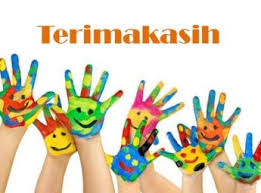